Bulevirtide for treating chronic hepatitis D [ID3732]
PART 1
Slides for public, contains no ACIC information
Technology appraisal committee B [13 October 2022]
Chair: Charles Crawley
Lead team:  Mary Weatherstone, Nigel Westwood, Peter Wheatley-Price
Evidence review group: BMJ Technology Assessment Group
Technical team: Anna Willis, Rufaro Kausi, Richard Diaz
Company: Gilead

This topic uses NICE’s updated methods for health technology evaluations, 2022: https://www.nice.org.uk/process/pmg36/chapter/introduction-to-health-technology-evaluation
Key issues for discussion
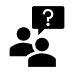 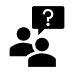 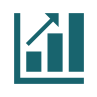 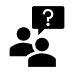 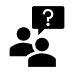 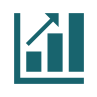 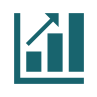 Model driver
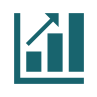 Unknown impact
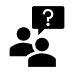 Abbreviations: ICER, incremental cost-effectiveness ratio; QALY, quality-adjusted life year.
CONFIDENTIAL
Bulevirtide (Hepcludex, Gilead)
Abbreviations: HDV, hepatitis delta virus; MHRA, Medicines and Healthcare products Regulatory Agency.
Background on chronic hepatitis D
Background
Hepatitis D is an infectious disease of the liver caused by the hepatitis D virus (HDV)
It only affects people who are already infected with the hepatitis B virus (HBV), as it needs the hepatitis B surface antigen to complete its replication
It is usually spread through blood-to-blood or sexual contact
Around half of all people who acquire HDV will develop chronic hepatitis D (CHD), defined as an infection lasting longer than 6 months

Epidemiology
There are approximately 180,000 people with HBV in the UK1
Of those, it is estimated that 2-5% are co-infected with HDV2

Symptoms and prognosis
Hepatitis D is the most severe form of viral hepatitis
People with CHD have an increased risk of liver-related events such as cirrhosis and hepatocellular carcinoma
The rate of disease progression is higher for those with co-infected with CHD compared to patients with chronic hepatitis B infection only
Abbreviations: CHD, chronic hepatitis D; HBV, hepatitis B virus. HDV, hepatitis D virus.
[Speaker Notes: Sources: 	1. British Liver Trust (2022). Available at: https://britishlivertrust.org.uk/information-and-support/living-with-a-liver-condition/liver-conditions/hepatitis-b/ Accessed 29 September 2022.	2. Stockdale et al. (2020), Fig 4A. Available at: https://www.ncbi.nlm.nih.gov/pmc/articles/PMC7438974/#appsec1. Accessed 29 September 2022.]
Clinical expert perspectives
Submissions received from professional organisations BASHH, RCP and UKCPA:
There are currently no licensed treatments for chronic hepatitis D, PEG-IFN is used off label and is associated with significant side effects
Bulevirtide is a first-in-class medicine and a step change in the management of the condition. It addresses an unmet need for effective and well-tolerated treatments
The availability of bulevirtide would encourage HDV testing and reduce regional variation in practice
Treatment should be provided by specialist clinics who can undertake appropriate monitoring
Investment is needed to train staff and provide patient information and peer support
PEG-IFN is administered subcutaneously once weekly. Bulevirtide requires daily subcutaneous administration which may have resource implications if the patient is unable to self-administer
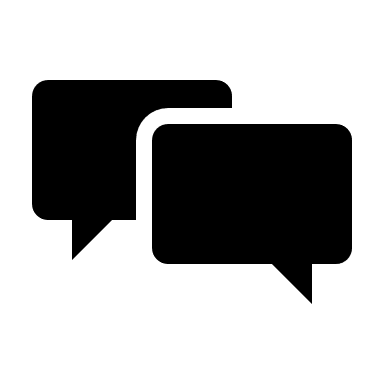 What is it like to live with chronic hepatitis D, from a patient’s perspective?
What do patients think of the treatments currently available on the NHS?
Abbreviations: BASHH, British Association for Sexual Health and HIV; HDV, hepatitis D virus; PEG-IFN, peginterferon alfa-2a; RCP, Royal College of Pathologists; UKCPA, UK Clinical Pharmacy Association.
[Speaker Notes: Note: Bulevirtide is self-administered, therefore company assume no drug administration costs are applied.]
Treatment pathwayCompany’s proposed positioning of bulevirtide:
Adult with CHD and METAVIR fibrosis stage ≥F2
PEG-IFN contraindicated
PEG-IFN not tolerated
PEG-IFN 180 micrograms once weekly for 48 weeks +/- concurrent HBV therapy
Bulevirtide? +/- concurrent HBV therapy
Bulevirtide? +/- concurrent HBV therapy
Decline in HDV RNA
No response or decline in HDV RNA
Continue treatment and re-evaluate response annually
Bulevirtide? +/- concurrent HBV therapy
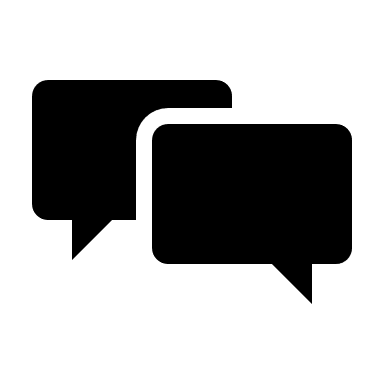 No decline in HDV RNA
Would bulevirtide always be given alongside treatment for concurrent HBV infection?
Notes: Treatment pathway adapted from NICE CG165 and EASL 2017. Abbreviations: CHD, chronic hepatitis D; EASL, European Association for the Study of the Liver; HBV, hepatitis B virus; HDV; hepatitis D virus; PEG-IFN, peginterferon alfa-2a.
[Speaker Notes: Source: CS Figure 6From NICE CG165:
Adults who are co-infected with hepatitis D:
1.5.45 Offer a 48-week course of peginterferon alfa-2a in people co-infected with chronic hepatitis B and hepatitis delta infection who have evidence of significant fibrosis (METAVIR stage greater than or equal to F2 or Ishak stage greater than or equal to 3)[8].
1.5.46 Consider stopping peginterferon alfa-2a if there is no decrease in HDV RNA after 6 months to 1 year of treatment. Otherwise, continue treatment and re-evaluate treatment response annually.
1.5.47 Stop treatment after HBsAg seroconversion.]
Decision problem
Abbreviations: BSC, best supportive care; CHD, chronic hepatitis D; HRQoL, health-related quality of life; IFN, interferon; PEG-IFN, peginterferon alfa-2a.
Clinical effectiveness
Key clinical trials
The company only used MYR 301 data in the model as it provides data for a larger sample size with a longer follow up. The EAG agrees with the company’s approach
Abbreviations: ALT, alanine aminotransferase; CHD, chronic hepatitis D; HDV, hepatitis D virus; EAG, External Assessment Group.
[Speaker Notes: Subjects who had ongoing treatment with nucleoside/tide analogues for chronic hepatitis B infection were allowed to continue their treatment as prescribed on screening and during study participation.]
MYR 301 response definitions
Virological response: undetectable HDV RNA or decrease in HDV RNA levels by ≥2log10 IU/mL from baseline
Biochemical response:
ALT normalisation, defined as ALT levels (U/L) within the ULN
Combined response: undetectable HDV RNA or decrease in HDV RNA levels by ≥2log10 IU/mL from baseline and ALT normalisation
The primary outcome in MYR 301 was combined response at week 48
Company’s response definitions in model:
Complete responders (CR)  virological and biochemical (combined) response
Partial responders (PR)  virological response only
Non responders (NR)  neither CRs nor PRs
Note: MYR 301 response terminology is used throughout these slides
Abbreviations: ALT, alanine aminotransferase; HDV, hepatitis D virus; ULN, upper limit of normal.
MYR 301 study design
Company submission
End-of-treatment visit
Week 144
Randomisation
Day 1
Primary endpoint,
Week 48
End-of-study visit
Week 240
Group A (n=51)
Observation
48 weeks
Bulevirtide 10mg/d
96 weeks
Follow-up
96 weeks
Group B (n=49)
Bulevirtide 2mg/d
144 weeks
Group C (n=50)
Bulevirtide 10mg/d
144 weeks
Interim analysis,
Week 24
The company used 48 week data from Group A (delayed treatment arm) and Group B (bulevirtide 2mg arm) in its model
MYR 301 is ongoing, further data read-outs are expected
[Speaker Notes: Source: CS Figure 7]
CONFIDENTIAL
MYR 301 baseline characteristics – full analysis set
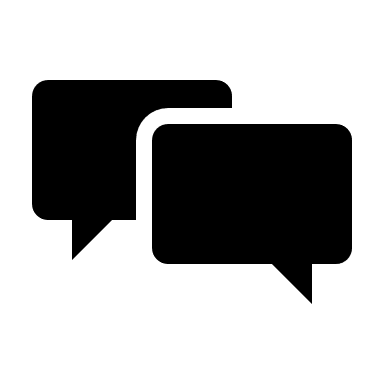 Is the higher proportion of males in the bulevirtide arm likely to bias results?
Abbreviations: ALT, alanine aminotransferase; HDV, hepatitis D virus; IFN, interferon; SD, standard deviation.
[Speaker Notes: Source: CS Table 9; EAR Table 10]
CONFIDENTIAL
MYR 301 results (1/2)
Combined, virological and biochemical response at weeks 24 and 48 in MYR 301 full analysis set
Primary outcome
The EAG’s clinical experts agree that surrogate outcomes included in MYR 301 are relevant and useful for predicting disease progression outcomes in people with HBV or HCV and it would be reasonable to use the same surrogates for HDV
Abbreviations: ALT, alanine aminotransferase; EAG, External Assessment Group; HDV, hepatitis D virus.
[Speaker Notes: Source: EAR Table 12.]
CONFIDENTIAL
MYR 301 results (2/2)
Evolution of response from week 24 to week 48 in the bulevirtide 2 mg treatment group
Abbreviations: ALT, alanine aminotransferase; CR, combined response; NR, non-response; VR, virological response.
[Speaker Notes: Source: EAR Figure 2, reproduced from the Company’s response to clarification questions (Figure 7).]
CONFIDENTIAL
Adverse events
Summary of adverse events, MYR 301 safety analysis set, week 48
Total number of adverse events was **** in the delayed treatment arm, the proportion participants with any AE was *********
Abbreviations: AE, adverse event; TEAE, treatment-emergent adverse event.
[Speaker Notes: Source: CS Table 28; EAR Table 59]
Key clinical effectiveness issues
Identifying eligible patients
How would patients with significant fibrosis (eligible for bulevirtide) be identified in clinical practice?
Are there valid alternatives (for example FibroScan) for patients who choose not to have a biopsy?
How would cirrhosis be defined in clinical practice?

Generalisability of trial population to narrower population in submission 
Is the company’s positioning of bulevirtide in the treatment pathway appropriate?
Is it easier for people with METAVIR F0-F1 to achieve a response?

Generalisability of trial population to UK patients
What is the typical age, sex and cirrhotic status of people presenting with CHD in UK clinical practice?
Does the incidence of cirrhosis in the full trial population of MYR 301 differ from the incidence in HDV patients with compensated liver disease in UK clinical practice?
Does the incidence of cirrhosis based on a clinical definition differ from that based on METAVIR stage F4 in UK clinical practice?
Does the stricter threshold for ALT normalisation in Russia affect generalisability of results?
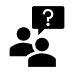 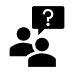 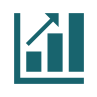 Model driver
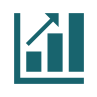 Unknown impact
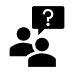 Abbreviations: ALT, alanine aminotransferase; CHD, chronic hepatitis D.
CONFIDENTIAL
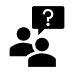 Key issue: Identifying eligible patients
Company
The proposed positioning of bulevirtide is in patients with METAVIR fibrosis stage ≥F2
In MYR 301, METAVIR fibrosis stage was only available for *** of participants 
METAVIR data only collected for those who chose to undergo a biopsy
Biopsy often not favoured by patients due to the invasive nature of the procedure
MYR 301 also collected data on cirrhosis status of patients
This was determined according to the clinical judgement of the investigators based on clinical, histological and other diagnostic measures (such as FibroScan), and available METAVIR data
EAG
Without METAVIR staging, it is unclear how the narrower population of patients with significant fibrosis eligible for bulevirtide will be identified in clinical practice
Poor overlap between the clinical definition of cirrhosis and that based on METAVIR stage in MYR 301
The company’s model assumes that all patients with METAVIR stage 4 have cirrhosis, however cirrhosis in MYR 301 is based on the clinical definition
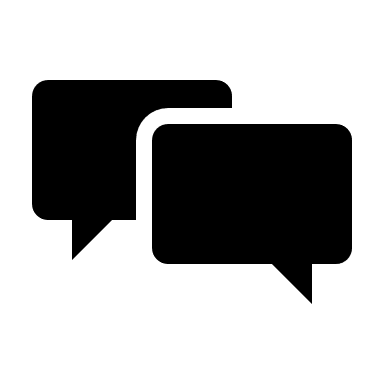 How would patients with significant fibrosis (eligible for bulevirtide) be identified in clinical practice?
Are there valid alternatives (for example FibroScan) for patients who choose not to have a biopsy?
How would cirrhosis be defined in clinical practice?
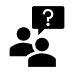 Key issue: Generalisability of trial population to narrower population in submission (1/3)
Background
Bulevirtide is indicated for the treatment of CHD infection in people with compensated liver disease. The NICE scope reflects the marketing authorisation
Company
The company specifies a population in the decision problem that is narrower than that in the NICE final scope/marketing authorisation:
Abbreviations: CHD, chronic hepatitis D; IFN, interferon; PEG-IFN, peginterferon alfa-2a.
CONFIDENTIAL
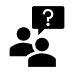 Key issue: Generalisability of trial population to narrower population in submission (2/3)
Clinical expert
“I support the position adopted here that the drug should be restricted to those showing evidence of liver damage, who are most likely to derive early benefit from its use”
Company
MYR 301 trial population is likely to be IFN-based therapy experienced (***), intolerant, or contraindicated and is therefore reflective of the position adopted in the company submission
According to guidelines, all patients with CHB/CHD co-infection should be offered IFN
EAG agrees that most patients in the trial who had not received prior IFN-based therapy are likely to be intolerant or contraindicated
EAG
Company positioning of bulevirtide in the treatment pathway is reasonable 
Bulevirtide could also be considered as an alternative to PEG-IFN
Trial population is different to the proposed population in the decision problem, it is unclear how this impacts on effectiveness of bulevirtide
Abbreviations: CHB, chronic hepatitis B; CHD, chronic hepatitis D; EAG, External Assessment Group; IFN, interferon; PEG-IFN, peginterferon alfa-2a.
CONFIDENTIAL
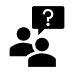 Key issue: Generalisability of trial population to narrower population in submission (3/3)
EAG
Highlighted large proportion with missing data for METAVIR staging







Requested data on response by METAVIR stage - not provided
Scenario analysis based on the subgroup with cirrhosis in MYR301 patients is not informative due to the poor overlap between the clinical and METAVIR definitions of cirrhosis
Uncertainty remains around:
How the inclusion of patients without significant fibrosis will affect the generalisability of trial results to the narrower population
How the imbalance of patients without significant fibrosis may affect the relative efficacy of bulevirtide
Of those with METAVIR available a substantial proportion were stage F0-F1, therefore not relevant to the company’s proposed positioning
In addition, the proportion of F0-F1 patients was larger in the bulevirtide 2mg arm, therefore bulevirtide efficacy may be overestimated
*Of those with METAVIR available
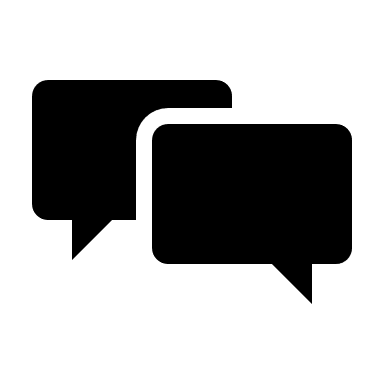 Is the company’s positioning of bulevirtide in the treatment pathway appropriate?
Is it easier for people with METAVIR F0-F1 to achieve a response?
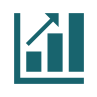 Key issue: Generalisability of trial population to UK patients (1/2)
Background
The MYR 301 study was conducted in Russia (7 sites), Germany (5 sites), Italy (3 sites), and Sweden (1 site)
Different thresholds across countries were used to define the upper limit of normal (ULN) for ALT response:
ULN for Russian centres: ≤ 31 U/L for females and ≤ 41 U/L for males
ULN for all other centres:  ≤ 34 U/L for females and ≤ 49 U/L for males
Company
In the absence of UK clinical trial sites in the pivotal study, baseline characteristics from a long-term retrospective analysis of 107 CHD patients in the UK were used to inform the model (Spaan et al. [2020])
Compared to MYR 301, patients were younger and there was a greater proportion with cirrhosis
Estimates from Spaan et al. are supported by other literature sources, provided at technical engagement stage
Public Health England data from 2011-2020 were provided after technical engagement
*Average median value, 2011 to 2020
Abbreviations: ALT, alanine aminotransferase; CHD, chronic hepatitis D; NR, not reported; ULN, upper limit of normal.
[Speaker Notes: Notes: The company used a study by Spaan et al. 2020 to inform the baseline cirrhosis estimate in the model and adjusted the non-cirrhotic patients to be distributed according to Romeo et al. 2009, which provided a distribution of HDV patients by fibrosis stage (F0 to F4). The resulting baseline distribution used by the company was 60% of F4 patients; 24% of F3 and 17% of F2 patients]
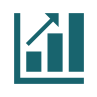 Key issue: Generalisability of trial population to UK patients (2/2)
EAG
The model is sensitive to alternative assumptions for baseline characteristics
Using trial baseline characteristics increases the ICER and decreases the QALY weighting for severity
Baseline characteristics in the model and in the trial are both clinically plausible
Alternative sources provided by the company at technical engagement stage further highlight the uncertainty around the key parameters of age and cirrhosis status at baseline:
Average age was between 35 and 40 years
Proportion with cirrhosis was between 26 and 59%
The stricter threshold applied for ALT normalisation in Russian centres is unlikely to bias results
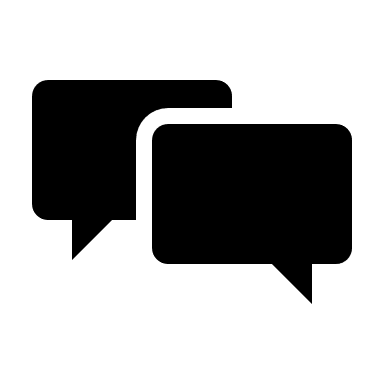 What is the typical age, sex and cirrhotic status of people presenting with CHD in UK clinical practice?
Does the incidence of cirrhosis in the full trial population of MYR 301 differ from the incidence in HDV patients with compensated liver disease in UK clinical practice?
Does the incidence of cirrhosis based on a clinical definition differ from that based on METAVIR stage F4 in UK clinical practice?
Does the stricter threshold for ALT normalisation in Russia affect generalisability of results?
Abbreviations: ALT, alanine aminotransferase; CHD, chronic hepatitis D; ICER, incremental cost-effectiveness ratio; QALY, quality-adjusted life year.
Cost effectiveness
Company’s model structure
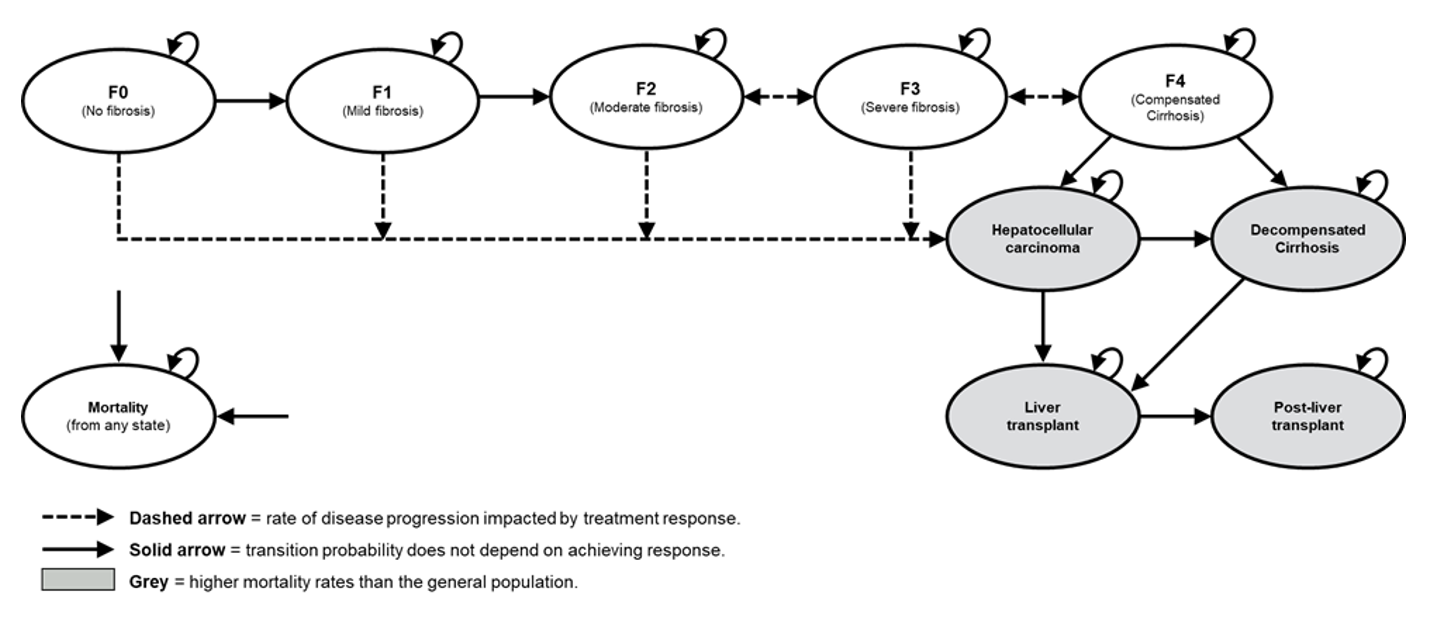 F0
(no fibrosis)
F1
(mild fibrosis)
F4
(compensated cirrhosis)
F3
(severe fibrosis)
F2
(moderate fibrosis)
F1
(mild fibrosis)
Hepato-
cellular carcinoma
(HCC)
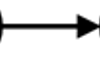 Decomp.
cirrhosis (DC)
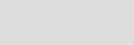 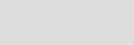 Liver transplant (LT)
Post-liver transplant (PLT)
Mortality
(from any state)
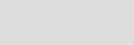 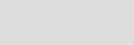 Dashed arrow = rate of disease progression impacted by treatment response
Solid arrow = transition probability does not depend on achieving response
Solid grey = higher mortality rates than the general population
Grey hatched = health states never occupied
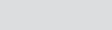 Abbreviations: Decomp., decompensated; PSS, personal social services.
[Speaker Notes: Source: Adapted from EAR Figure 3.]
Company’s model inputs
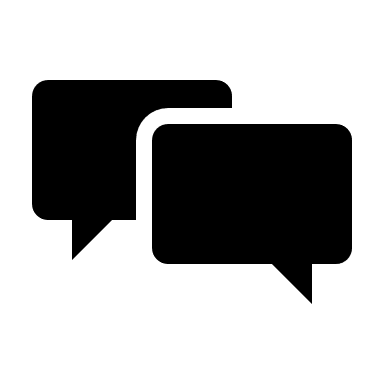 Are all significant costs associated with bulevirtide treatment included?
Abbreviations: BSC, best supportive care; CHB, chronic hepatitis B; PAS, patient access scheme.
Where do the QALY gains come from in the model?A higher probability of response leads to a lower probability of disease progression, increasing survival and quality of life
Treatment with bulevirtide:
Higher probability of response
Higher probability of halting fibrosis progression
Higher probability of fibrosis regression
Lower probability of disease progression (decompensated cirrhosis and hepatocellular carcinoma)
QALY gains:
Increased survival
Increased HRQoL
Abbreviations: HRQoL, health-related quality of life; QALY, quality-adjusted life year.
Company’s modelling of disease progressionResponse in MYR 301 was linked to disease progression outcomes using external literature
Step 1: Modelling the natural history of CHD for non-responders
Company conducted a pragmatic literature search to identify data on the risk of disease progression in HDV
Given the data limitations and heterogeneity in identified studies, the company applied hazard ratios from publications that compared HDV/HBV coinfection to HBV monoinfection
Step 2: Determining appropriate hazard ratios based on response
Company conducted a systematic review for studies reporting a relationship between HDV RNA negativity vs positivity and disease progression in CHD patients
A meta-analysis was undertaken to estimate hazard ratios for liver disease progression events
Hazard ratios were applied to the transition probabilities for non-responders to determine transition probabilities for virological responders
Combined responders were assumed to have zero risk of progression from:
Less severe to more severe fibrosis stages
F4 stage to decompensated cirrhosis
All fibrosis stages to hepatocellular carcinoma
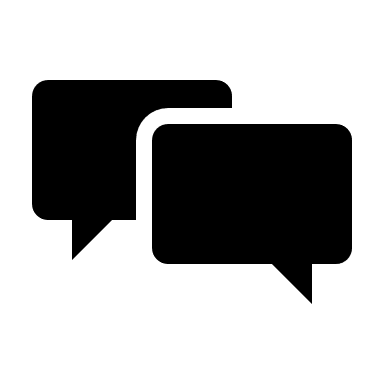 Are the company’s assumptions for combined responders appropriate?
Abbreviations: CHD, chronic hepatitis D; HBV, hepatitis B virus; HDV, hepatitis D virus.
Key cost effectiveness issues
Duration of response
What would be expected to happen to the proportion of responders over time?
Treatment duration and stopping rules
How long would treatment with bulevirtide be continued for virological- and non-responders?
Would treatment be stopped upon development of hepatocellular carcinoma or HBsAg seroclearance?
QALY weighting for severity
What is the average presenting age of patients with CHD in the UK?
Utility gain for combined responders
Have all important variables been identified in the company’s regression analysis?
Is it appropriate to apply utility gain for combined responders?
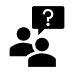 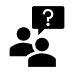 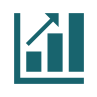 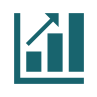 Model driver
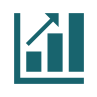 Unknown impact
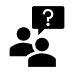 Abbreviations: CHD, chronic hepatitis D; HBsAg, hepatitis B surface antigen.
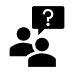 Key issue: Duration of response
Background
The primary endpoint in MYR 301 was combined (virological and biochemical) response
Response in was assessed at week 24 (interim analysis) and week 48 (primary endpoint)
Company
Used trial data to estimate response to treatment at week 24 and 48, and to extrapolate response for one model cycle to week 72
Used nonlinear least squares regression with a binomial link function, to extrapolate data
Assumed that patients who achieved a combined response would only lose it if they discontinued treatment
EAG
Preferred to limit the timeframe for assessing response to 48 weeks in the model as this is consistent with the available trial data
Did not agree with company’s assumption of no loss of response and noted that some patients lost either biochemical or virological response between week 24 and week 48 while on bulevirtide treatment
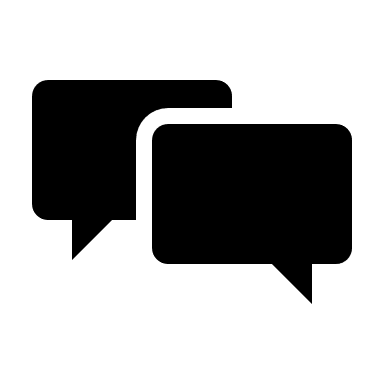 What would be expected to happen to the proportion of responders over time?
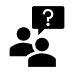 Key issue: Treatment duration and stopping rules (1/2)
Background
SmPC for bulevirtide states: “The optimal treatment duration is unknown. Treatment should be continued as long as associated with clinical benefit. Consideration to discontinue the treatment should be given in case of sustained (6 months) HBsAg seroconversion or loss of virological and biochemical response.”
SmPC also states: “The pharmacokinetics, safety and efficacy of bulevirtide in patients with decompensated cirrhosis has not been established. The use in patients with decompensated liver disease is not recommended.”
In the MYR 301 trial, participants are scheduled to continue bulevirtide treatment for up to 144 weeks
Company
Assumed that treatment duration in the model is dependent on response status:
Combined responders à remain on treatment indefinitely
Virological responders à discontinue after 72 weeks
Non-responders à discontinue after 48 weeks
Assumed treatment is stopped upon development of decompensated cirrhosis or hepatocellular carcinoma; or HBsAg seroclearance
Abbreviations: HBsAg, hepatitis B surface antigen; SmPC, Summary of Product Characteristics.
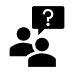 Key issue: Treatment duration and stopping rules (2/2)
EAG
It is unclear if the treatment duration assumed in the model for non-responders and virological responders is aligned with MYR 301 – the company’s assumptions should be revisited once 96-week data are available
The EAG’s clinical experts consider that company’s stopping rules based on response may be reasonable However, according to the SmPC, virological responders would be able to continue treatment indefinitely as they are still benefiting from treatment
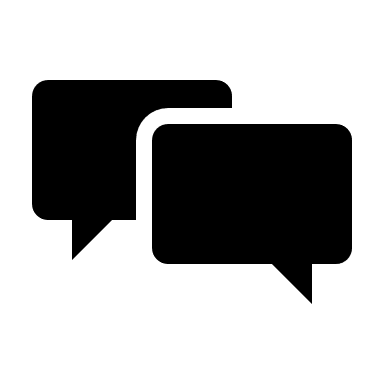 How long would treatment with bulevirtide be continued for virological- and non-responders?
Would treatment be stopped upon development of hepatocellular carcinoma or HBsAg seroclearance?
Abbreviations: EAG, External Assessment Group; HBsAg, hepatitis B surface antigen; SmPC, Summary of Product Characteristics.
Key issue: QALY weighting for severity (1/3)
Background
In January 2022, NICE updated its methods for technology appraisal
The new methods apply to any topic with an invitation to participate date of February 2022 onwards, therefore, bulevirtide will be appraised in line with the new methods
A key change was the removal of the existing QALY weighting for life-extending treatments at the end of life (the ‘end of life criteria’) and the introduction of a new, evidence-based, QALY weighting system based on severity of disease (‘severity modifier’)
Calculation of the severity modifier is a two-step process:
Step 1: Severity is determined by calculating absolute and proportional QALY shortfall
Step 2: The corresponding QALY weights are determined
QALY weightings for severity
It is the higher of the two weights (absolute shortfall or proportional shortfall) that is used in the calculation
Abbreviations: QALY, quality-adjusted life year.
[Speaker Notes: Source: NICE manual 2022, Table 6.1, page 164]
CONFIDENTIAL
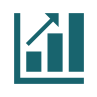 Key issue: QALY weighting for severity (2/3)The company estimated that a severity weighting of 1.2 should apply
Company
Calculated using Schneider et al. (2021) QALY shortfall calculator
Base case total QALYs estimated for the BSC arm
Absolute shortfall = 18.94 – **** = ****
Proportional shortfall = **** / 18.94 = ****

Corresponding QALY weights:

Absolute shortfall = 1.2
Proportional shortfall = 1

The higher weight of 1.2 was applied
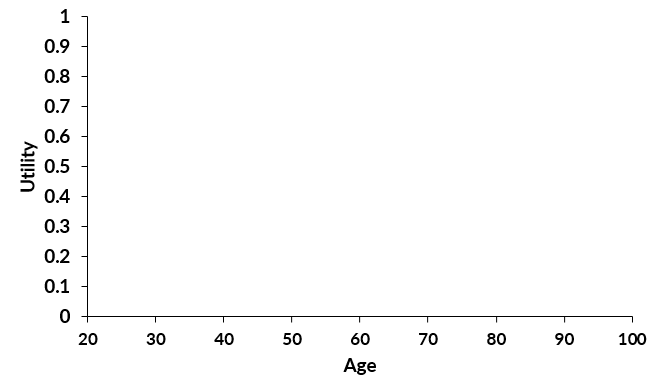 QALYs accrued by a healthy individual in the general population (A) = 18.94
Baseline age 35 years, 59% male
QALYs accrued by a patient with the condition under standard care (B) = ****
Abbreviations: BSC, best supportive care; QALY, quality-adjusted life year.
[Speaker Notes: Note: Diagram for illustrative purposes - does not accurately depict survival, quality of life, or discounting at 3.5% per annum]
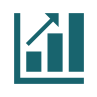 Key issue: QALY weighting for severity (3/3) – impact of UK CHD patient’s age
EAG 
Considers the Schneider et al. calculator used by the company an appropriate tool to estimate absolute and proportional QALY shortfall
None of the EAG’s preferred assumptions alter the QALY shortfall weight of 1.2 estimated by the company, with the exception of baseline age
When the baseline age from the MYR 301 trial (42 years) is used in the shortfall estimation, the weight decreases to 1 
Recommends that clinical expert opinion be sought to assess the clinical plausibility of the population characteristics in both scenarios, and whether a baseline age of 35 or 42 years is more representative of patients with CHD in the UK
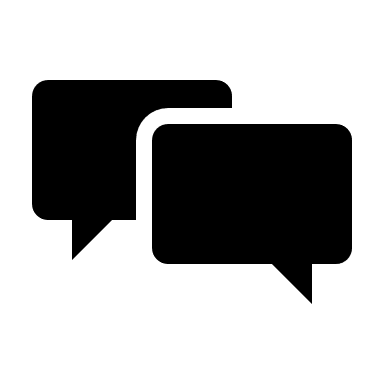 What is the average presenting age of patients with CHD in the UK?
Abbreviations: CHD, chronic hepatitis D; QALY, quality-adjusted life year.
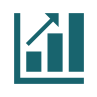 CONFIDENTIAL
Key issue: Utility gain for combined responders
Company
Applied a utility gain for combined responders to capture the benefit of achieving the combined outcome of virological response and ALT normalisation
Estimated combined responder utility gain using a Tobit regression model, fitted to 48-week pooled utility data from the delayed treatment and bulevirtide 2mg arms of the MYR 301 trial
Variables in the regression model (cirrhosis at baseline and response at week 48) were informed by internal discussions and advice from clinical experts
Combined response was associated with a utility gain of ********
The utility gain was applied in addition to the health state utility values for the F2 to F4 health states for patients with a combined response
EAG
Utility gain for combined responders is a key driver of cost effectiveness
The EAG’s clinical experts advised that response is likely to have a significant impact on HRQoL
Concerned that the company’s approach to selecting variables for the Tobit model was not systematic, a stepwise approach was not used
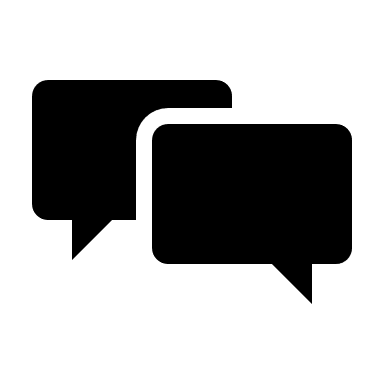 Have all important variables been identified in the company’s regression analysis?
Is it appropriate to apply utility gain for combined responders?
Abbreviations: ALT, alanine aminotransferase; EAG, External Assessment Group; HRQoL, health-related quality of life.
CONFIDENTIAL
Summary of company and EAG base case assumptions (1/2)
Abbreviations: DC, decompensated cirrhosis; EAG, External Assessment Group; HCC, hepatocellular carcinoma; ICER, incremental cost-effectiveness ratio.
CONFIDENTIAL
Summary of company and EAG base case assumptions (2/2)
Note: *For combined responders, an additional utility gain is applied. Abbreviations: CHB, chronic hepatitis B; EAG, External Assessment Group; HCC, hepatocellular carcinoma; ICER, incremental cost-effectiveness ratio; NR, non-responder; VR, virological responder.
Other issues
CONFIDENTIAL
Other issues: Utilities for F states
Background
The MYR 301 trial collected EQ-5D-3L data at baseline, week 24 and week 48
Company
MYR 301 data lack face validity  no difference in utility between cirrhotic and non-cirrhotic subgroups
Key symptoms of CHD such as fatigue, nausea and vomiting are not well reflected by EQ-5D-3L
No suitable CHD utilities identified in systematic review, therefore health state utility values were informed by a meta-analysis of health state utilities for chronic hepatitis B (base case) and chronic hepatitis C (scenario)
Health state utility values included in the model
EAG 
Disagreed with the company’s view that MYR 301 utility data are not appropriate – company has used MYR301 data for the utility gain of combined responders
The EAG’s clinical experts highlighted that the impact of different levels of fibrosis on QoL is likely to be very small
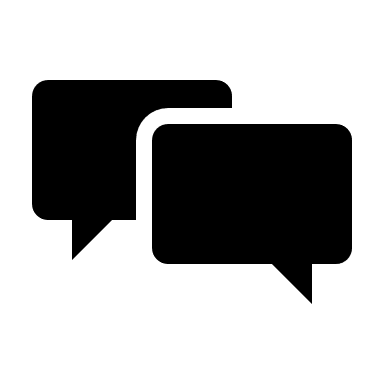 Should utilities for F states be based on MYR 301 or published literature in CHB / CHC?
Note: For combined responders, an additional utility gain is applied. Abbreviations: CC, compensated cirrhosis; CHB, chronic hepatitis B; CHC, chronic hepatitis C; CHD, chronic hepatitis D; EAG, External Assessment Group; QoL, quality of life.
CONFIDENTIAL
Other issues: Utilities for disease progression states (1/2)
Company
Utilities for the disease progression health states: decompensated cirrhosis (DC), hepatocellular carcinoma (HCC), liver transplant (LT) and post-liver transplant (PLT) were derived from a meta-analysis of CHB utilities
EAG
Considers that company’s utility for the PLT state (0.67) is too low in comparison to previous appraisals in CHB (TA173 and TA153), which assume a utility of 0.82
Prefers to assume that patients with a successful LT in the PLT state return to a utility value of a combined responder (****)
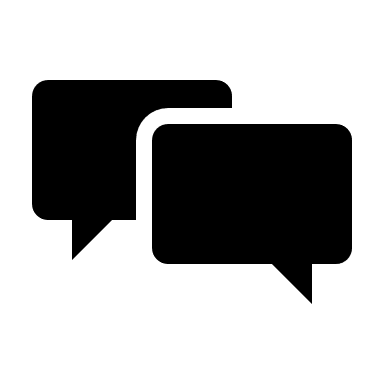 What are the most appropriate utility values for disease progression health states?
Abbreviations: CHB, chronic hepatitis B; DC, decompensated cirrhosis; EAG, External Assessment Group; HCC, hepatocellular carcinoma; LT, liver transplant; PLT, post-liver transplant; TA, technology appraisal.
[Speaker Notes: Note: The source of utility values from TA173 and TA153 are from the same multinational study, however TA173 uses data from the UK cohort, whereas TA153 uses data from the entire study]
Other issues: Natural history modelling (1/4)
Annual probabilities used by the company for non-responders and EAG’s proposed alternatives
Notes: *Difference discussed in a separate issue. Abbreviations: CC, compensated cirrhosis; DC, decompensated cirrhosis; EAG, External Assessment Group; HCC, hepatocellular carcinoma; LT, liver transplant; PLT, post-liver transplant.
[Speaker Notes: Source: EAR Table 61.]
Other issues: Natural history modelling (2/4)Progression from F stages to HCC
EAG
Company
Assumed annual probabilities of 1.38%, 2.86% and 6.24% for transitions to HCC from for F2, F3 and F4 states; respectively
Based on published literature estimates in HBV and publications comparing disease progression in HDV/HBV co-infected individuals versus treated HBV mono-infected patients
Validated approach with clinical experts and health economists at a joint advisory board
Preferred estimates taken directly from the HDV population
Identified two alternative sources, both provided lower estimates for the probability of HCC in patients with CC (F4 state):
Fattovich et al. (2000) – 2.84%
Romeo et al. (2009) – 5.61%
EAG’s experts preferred Romeo et al. (2009) estimates
Transition probabilities for F2 and F3 states were back calculated based on Kushner et al. (2015)
Final probabilities were 0.04%, 1.10% and 5.61% for transitions to HCC from for F2, F3 and F4 states; respectively
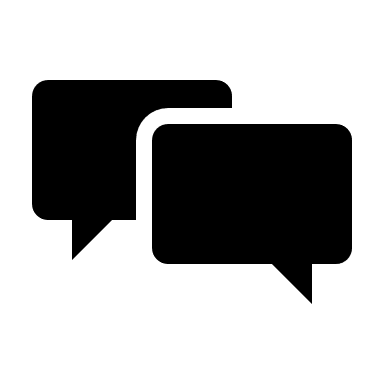 Clinical expert
Studies have shown a six-fold significant increased risk of HCC among HIV/HBV/HDV triple-infected, compared to HIV/HBV co-infected patients1
What are the most appropriate transition probabilities to model progression from F states to HCC?
Abbreviations: CC, compensated cirrhosis; EAG, External Assessment Group; HBV, hepatitis B virus; HDV, hepatitis D virus; HIV, human immunodeficiency virus; HCC, hepatocellular carcinoma.
[Speaker Notes: Reference: 1. Kamal et al. (2021) Risk of hepatocellular carcinoma in hepatitis B and D virus co-infected patients: A systematic review and meta-analysis of longitudinal studies. Available at: https://onlinelibrary.wiley.com/doi/10.1111/jvh.13577]
Other issues: Natural history modelling (3/4)Progression through F stages
Company
Assumed an annual transition probability of 12.53% for F2 to F3 and F3 to F4 states
Based on a study which reported cumulative incidence of cirrhosis in HBeAg positive CHB of 8-20% over 5 years (Fattovich et al. [2003])
Converted upper limit to annual probability of 4.36%
Multiplied this estimate by three, based on a literature review which concluded that patients co-infected with chronic HBV /HDV have a threefold risk of cirrhosis progression compared with HBV alone (Da et al. [2018])
EAG
Considered estimates based on Romeo et al. (2009) more appropriate as it was conducted in people with HDV rather than HBV
Annual probability F2 to F3 à 6.93% and F3 to F4 à 7.18%
Population in Fattovich was predominantly HBeAg positive, whereas 90% of patients in MYR 301 were HBsAg negative
Noted limitation that Romeo et al. do not provide the probability of patients transitioning to the immediate next F-stage, but instead to the F4 stage
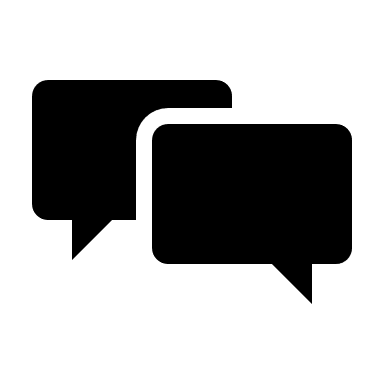 What are the most appropriate transition probabilities to model progression through F stages?
Abbreviations: CHB, chronic hepatitis B; EAG, External Assessment Group; HBeAg, hepatitis B e antigen; HBsAg; hepatitis B surface antigen; HBV, hepatitis B virus; HDV, hepatitis D virus.
Other issues: Natural history modelling (4/4)Progression from F4 (CC) to DC
Company
Annual probability of 5.0% was taken from Dakin et al. (2010), a cost-effectiveness study in CHB
Probability was increased to represent faster progression in HDV patients using a multiplier of 2.2 based on Fattovich et al. (2000)
Resulted in an annual probability of 10.67%
EAG 
Fattovich study itself provided a 10-year probability of decompensated cirrhosis in untreated HDV patients with compensated cirrhosis of 25% (which translates into an annual probability of 2.84%) 
However, EAG’s clinical experts advised that HDV is rapidly progressing and that the values reported in Fattovich were too low
Preferred estimates taken directly from the HDV population based on Romeo et al. (2009) – annual probability 14.67%
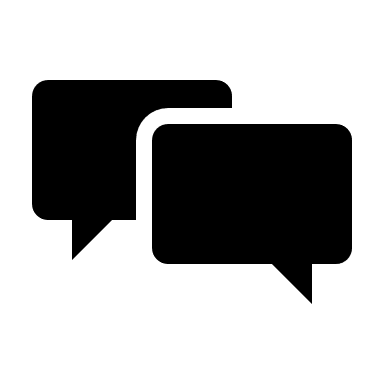 What is the most appropriate transition probability to model progression from F4 (CC) to DC?
Abbreviations: CC, compensated cirrhosis; CHB, chronic hepatitis B; DC, decompensated cirrhosis; EAG, External Assessment Group; HDV, hepatitis D virus.
Other issues: Hazard ratios for disease progression (1/2)
Company
Conducted a systematic review to identify studies reporting a relationship between HDV RNA and disease progression in people with CHD
Estimated hazard ratios for specific disease progression events through a meta-analysis
Hazard ratios were applied to natural history transition probabilities for non-responders to determine transition probabilities for virological responders
Combined responders were assumed to have a 0% risk of disease progression, with the same excess mortality from the F4 state as virological responders
Combined responders in the F4 and F3 states may also experience a regression in liver fibrosis to the F3 and F2 states, respectively, from 24 weeks onwards
Disease progression treatment hazard ratios
Abbreviations: CHD, chronic hepatitis D; CR, combined responder; DC, decompensated cirrhosis; HCC, hepatocellular carcinoma; HDV, hepatitis D virus; NR, non-responder; VR, virological responder.
Other issues: Hazard ratios for disease progression (2/2)
EAG
Concerned that studies included in company’s meta-analysis were not aligned with the definition of virological response only
Conducted an exploratory scenario analysis where hazard ratios for virological responders doubled  à limited impact on ICER (<£1500)
EAG’s clinical experts agreed with the company’s assumption of 0% fibrosis progression for combined responders, however argued that it is optimistic to assume 0% risk of hepatocellular carcinoma, as this is related to fibrosis staging as well as HDV presence
EAG’s base case therefore assumes combined responders have the same probability as virological responders of developing hepatocellular carcinoma
EAG’s clinical experts agreed that combined responders could experience fibrosis regression, however there is evidence to suggest this would not start occurring until 72 weeks after starting treatment, compared to company’s assumption of 24 weeks
Scenario analysis suggests small ICER impact (<£500 increase)
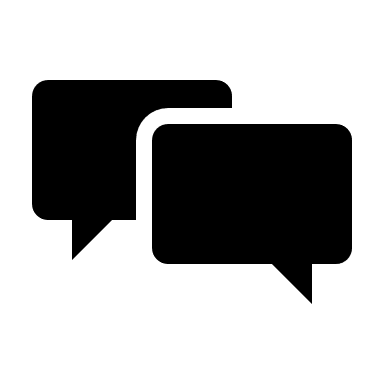 How is response to treatment expected to influence long-term outcomes?
Would combined responders still be at risk of hepatocellular carcinoma?
When would fibrosis regression occur in combined responders?
Abbreviations: EAG, External Assessment Group; HDV, hepatitis D virus; ICER, incremental cost-effectiveness ratio.
CONFIDENTIAL
Other issues: Disease pathway for hepatocellular carcinoma
Company
Modelled transitions to the hepatocellular carcinoma (HCC) state from the F2-F4 and decompensated cirrhosis health states
Assumed in the base case that patients in the HCC state remain in this state or transition to the liver transplant state, and that cure is not possible
Presented a scenario at technical engagement where 30% of patients with HCC could transition to a progression-free state, based on feedback from clinical experts. These patients were assumed to have a lower annual mortality risk (0% versus 56%) and an increased quality of life (utility of 0.70 versus 0.52)
The scenario had a marginal impact on the ICER
EAG 
Prefers company’s scenario as people with HCC may be cured through procedures like resection or ablations
However, considers that cured patients should at least have the same utility value as non-responders in the compensated cirrhosis state of the model, therefore prefers to use a utility value of ****
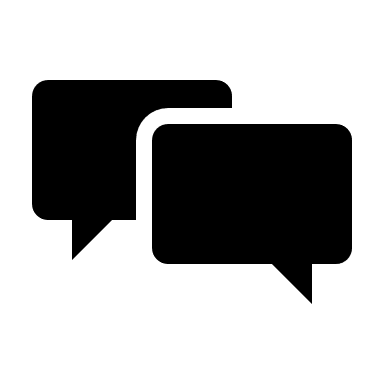 What proportion of people who develop HCC are likely to be cured or remain progression free?
What is the impact of this on survival and quality of life?
Abbreviations: HCC, hepatocellular carcinoma; ICER, incremental cost-effectiveness ratio.
Cost-effectiveness results with severity weighting of 1
CONFIDENTIAL
Cost-effectiveness results with severity weighting of 1
Company’s probabilistic incremental base case results with severity weighting of 1
EAG’s probabilistic incremental base case results with severity weighting of 1, published baseline characteristics
EAG’s probabilistic incremental base case results with severity weighting of 1, MYR 301 baseline characteristics
Abbreviations: BSC, best supportive care; EAG, External Assessment Group; ICER, incremental cost-effectiveness ratio; QALY, quality-adjusted life year.
CONFIDENTIAL
Cumulative impact of EAG preferred assumptions
Deterministic results without severity weighting, cumulative impact
Abbreviations: CR, combined responder; EAG, External Assessment Group; HCC, hepatocellular carcinoma; ICER, incremental cost-effectiveness ratio; NR, non-responder; PLT, post-liver transplant; VR, virological responder; QALY, quality-adjusted life year.
Cost-effectiveness results with severity weighting of 1.2
CONFIDENTIAL
Cost-effectiveness results with severity weighting of 1.2
Company’s probabilistic incremental base case results with severity weighting of 1.2
EAG’s probabilistic incremental base case results with severity weighting of 1.2, published baseline characteristics
EAG’s probabilistic incremental base case results with severity weighting of 1.2, MYR 301 baseline characteristics
Notes: *Estimated severity weighting using MYR 301 baseline characteristics is 1. Abbreviations: BSC, best supportive care; EAG, External Assessment Group; ICER, incremental cost-effectiveness ratio; QALY, quality-adjusted life year.
CONFIDENTIAL
Cumulative impact of EAG preferred assumptions
Deterministic results with severity weighting of 1.2, cumulative impact
Notes: *Estimated severity weighting using MYR 301 is 1. Abbreviations: CR, combined responder; EAG, External Assessment Group; HCC, hepatocellular carcinoma; ICER, incremental cost-effectiveness ratio; NR, non-responder; PLT, post-liver transplant; VR, virological responder; QALY, quality-adjusted life year.
Other considerations
Equality considerations
HDV disproportionately affects Black African people
Migrant HDV infections are increasing and native HDV infections are decreasing due to the implementation of HBV vaccination programmes
It is important that people without English as a first language have equitable access to treatment. This means using interpreters, peer support, patient information leaflets and posters in multiple languages
Innovative Medicines Fund
Bulevirtide, as a promising new medicine with potentially significant resolvable uncertainty, may be a candidate for managed access through the Innovative Medicines Fund
To consider a recommendation for managed access, the committee need a managed access proposal as part of the company submission, along with a feasibility assessment from NICE approximately 4 weeks prior to the committee meeting
The managed access team have been in contact with the company to discuss managed access and request a managed access proposal
The company has not made a managed access proposal for bulevirtide
Abbreviations: HBV, hepatitis B virus; HDV, hepatitis D virus.
Back up slides
© NICE 2022. All rights reserved. Subject to Notice of rights.
Key issue: QALY weighting for severitySeverity is determined by calculating absolute and proportional shortfall
Background
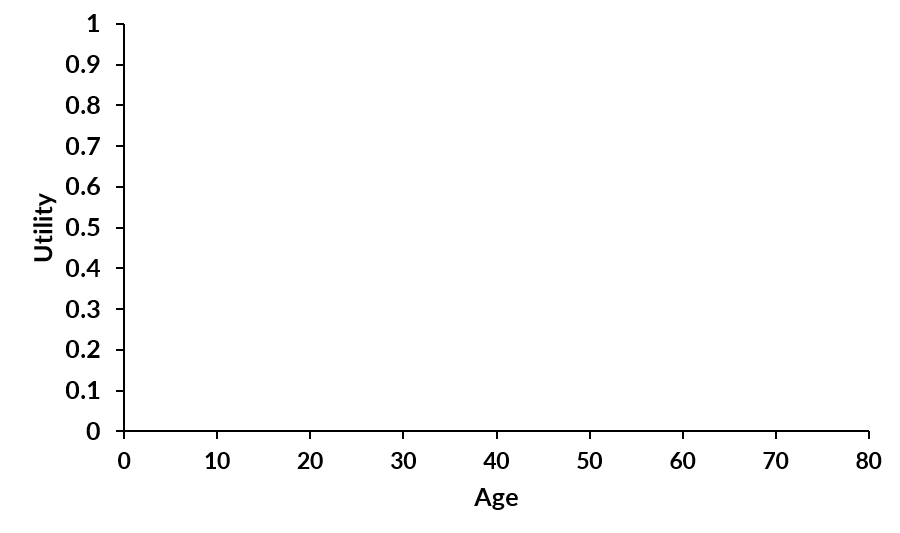 Absolute shortfall = QALYs without the condition (A) – QALYs with the condition (B)

Proportional shortfall = QALYs lost (A-B) / QALYs without the condition (A)
QALYs accrued by a healthy individual in the general population (A)
QALYs accrued by a patient with the condition under standard care (B)
Baseline age
Note: QALYs are adjusted for age and sex, and discounted at 3.5% per annum
Abbreviations: QALY, quality-adjusted life year.
CONFIDENTIAL
MYR 301 results
Liver stiffness at week 48 (secondary endpoint)
Secondary endpoint
Abbreviations: kPA, kilopascals; SD, standard deviation.
[Speaker Notes: Source: CS, Table 18.Notes: Baseline is defined as the last valid evaluation prior to the first dose of study medication for bulevirtide 2 mg and last value before or at randomisation for the delayed treatment.]
CONFIDENTIAL
MYR 301 results
Change from baseline in METAVIR staging at week 48 (exploratory endpoint)
METAVIR fibrosis staging data at both baseline and Week 48 were available for ****
of patients across the bulevirtide 2 mg and delayed treatment arms of MYR 301.
Abbreviations: CI, confidence interval.
[Speaker Notes: Notes: Percentages are based on the number of subjects within each treatment group with observed data. Improvement is defined as a decrease of at least one point; worsening is defined as an increase of at least one point.]
Key issue: Generalisability of trial population to UK patients
Company
External literature sources for baseline age and cirrhotic status of CHD patients in the UK, presented at technical engagement
Abbreviations: CHD, chronic hepatitis D; NR, not reported.
Recommending treatments into managed access